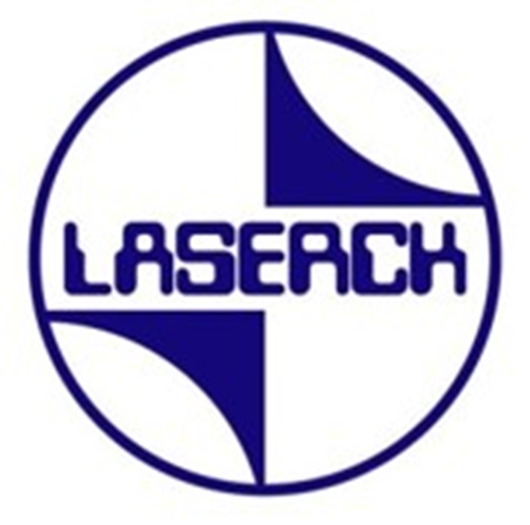 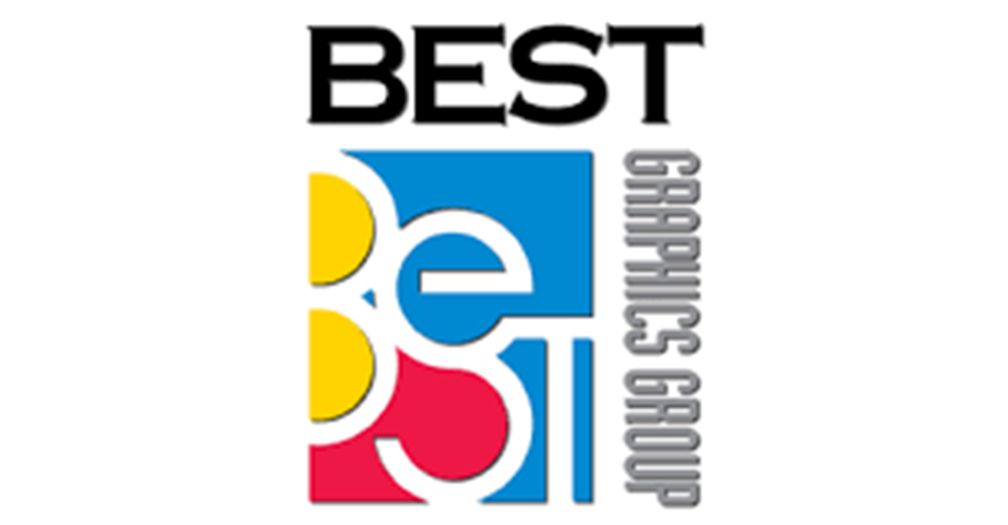 Laserck　CAD　software  
      MARK V
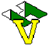 www.laserck.com
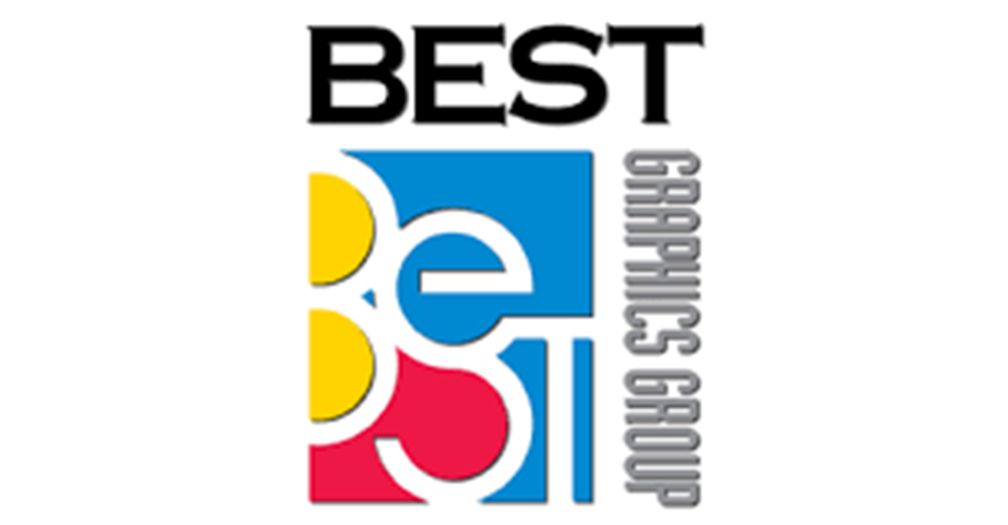 . . .  Import the printing side layout data
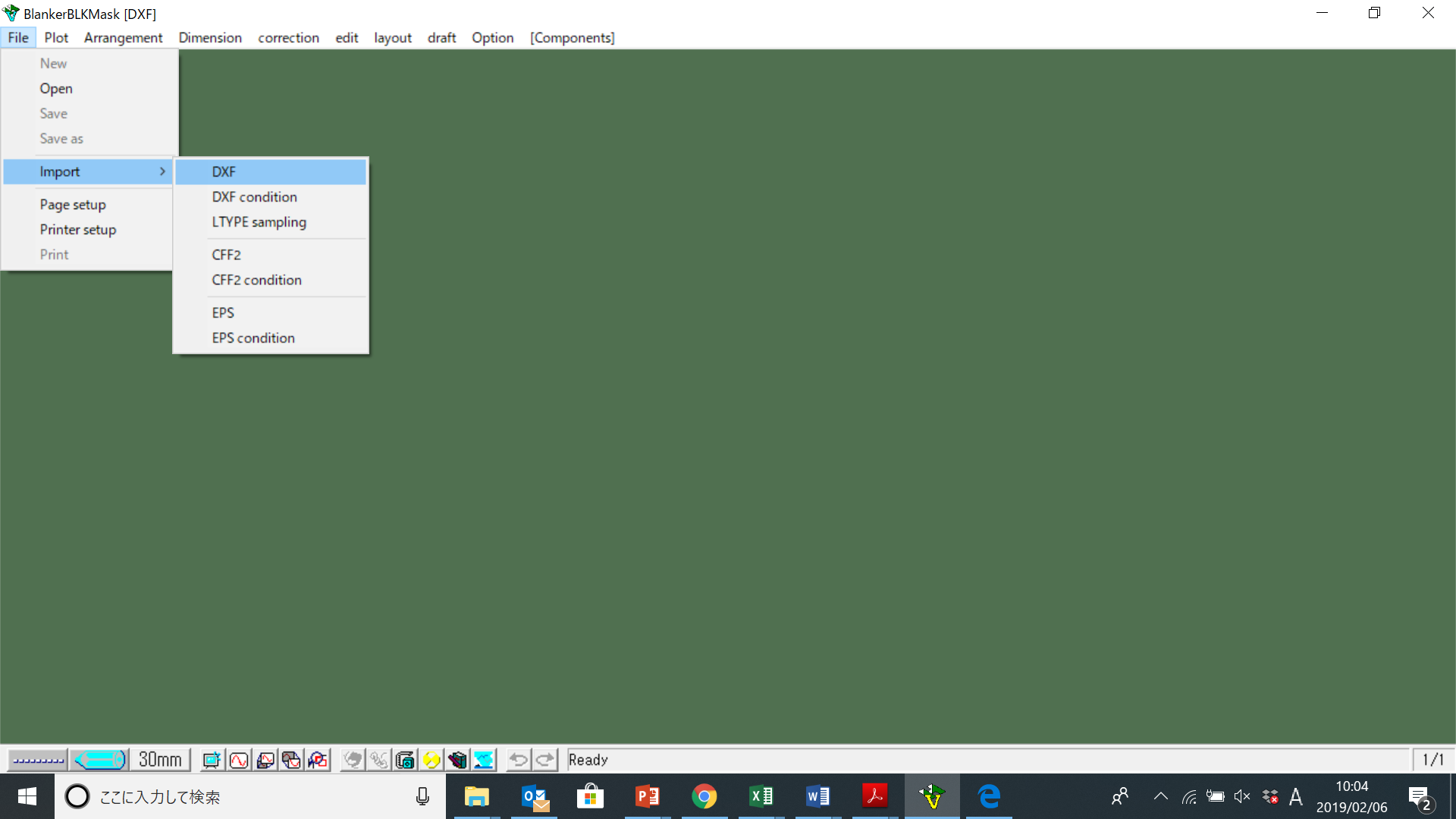 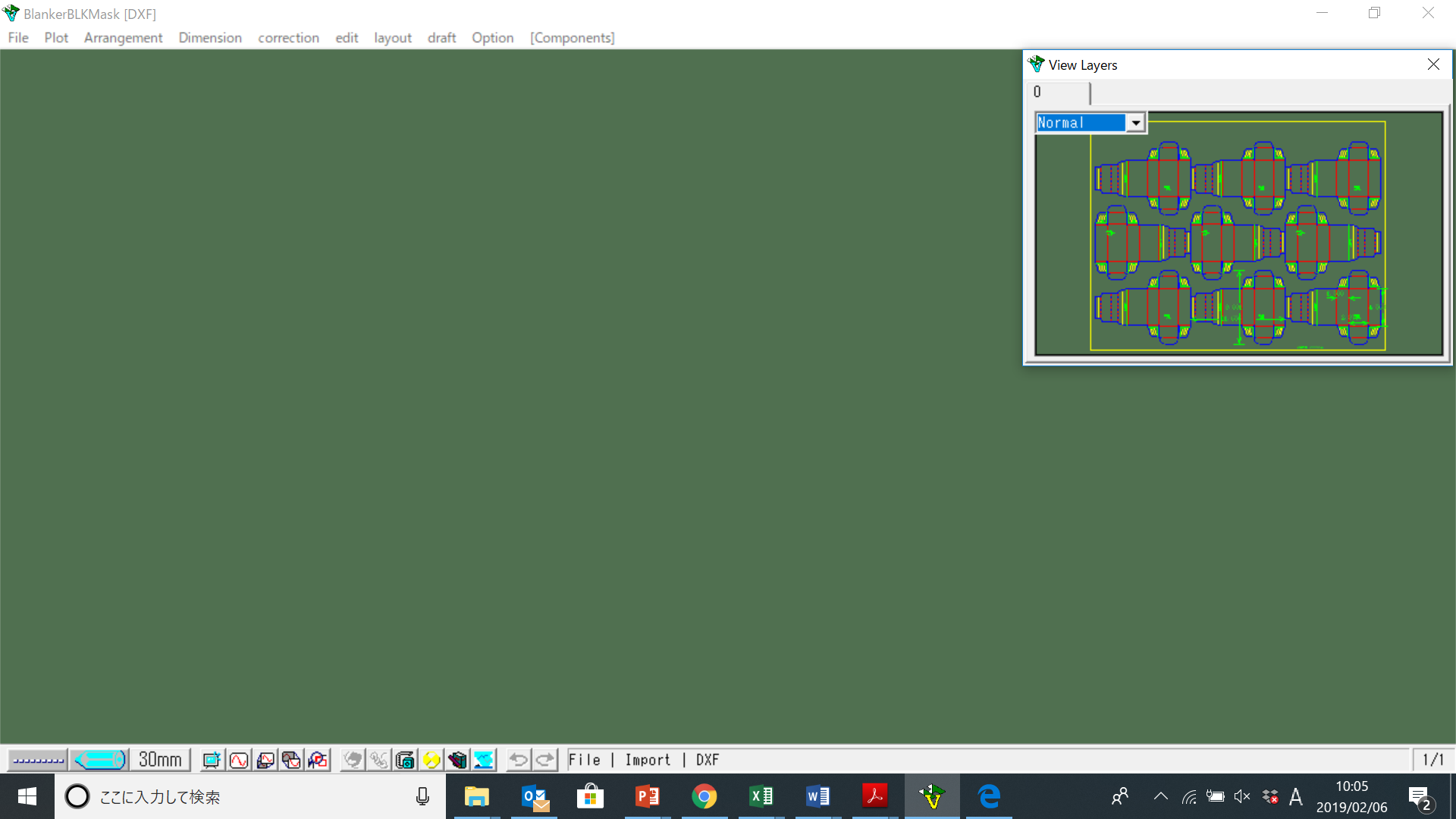 www.laserck.com
. . . Size conversion
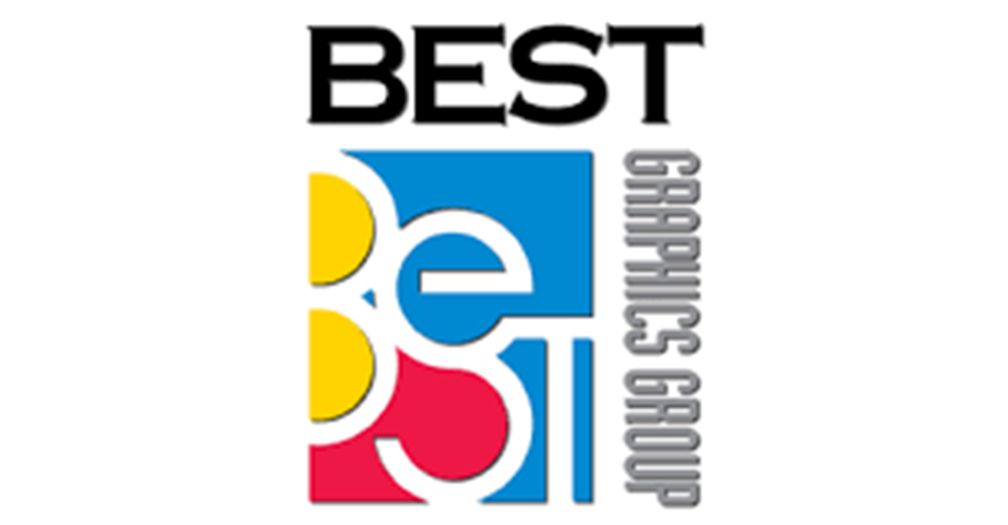 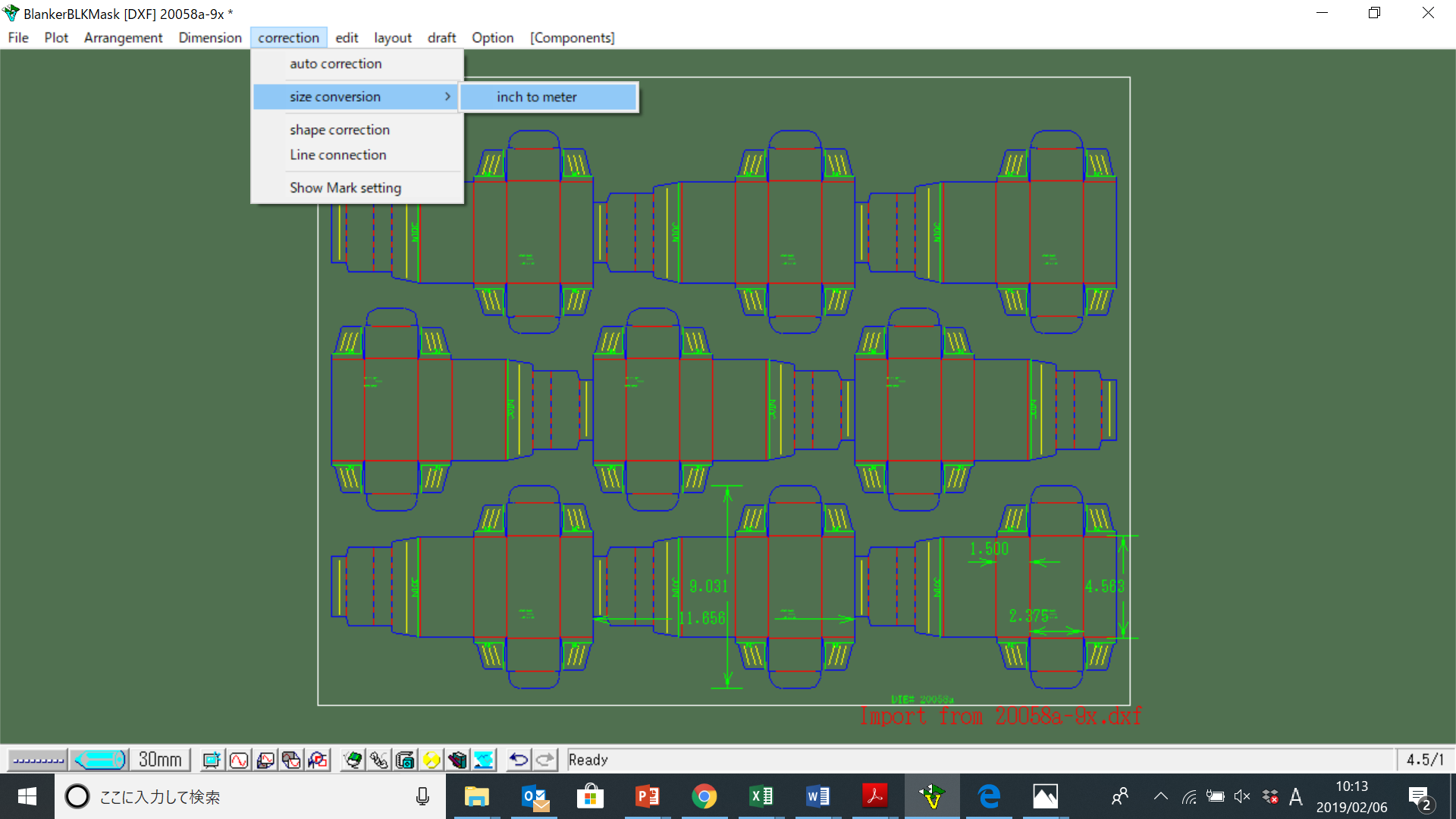 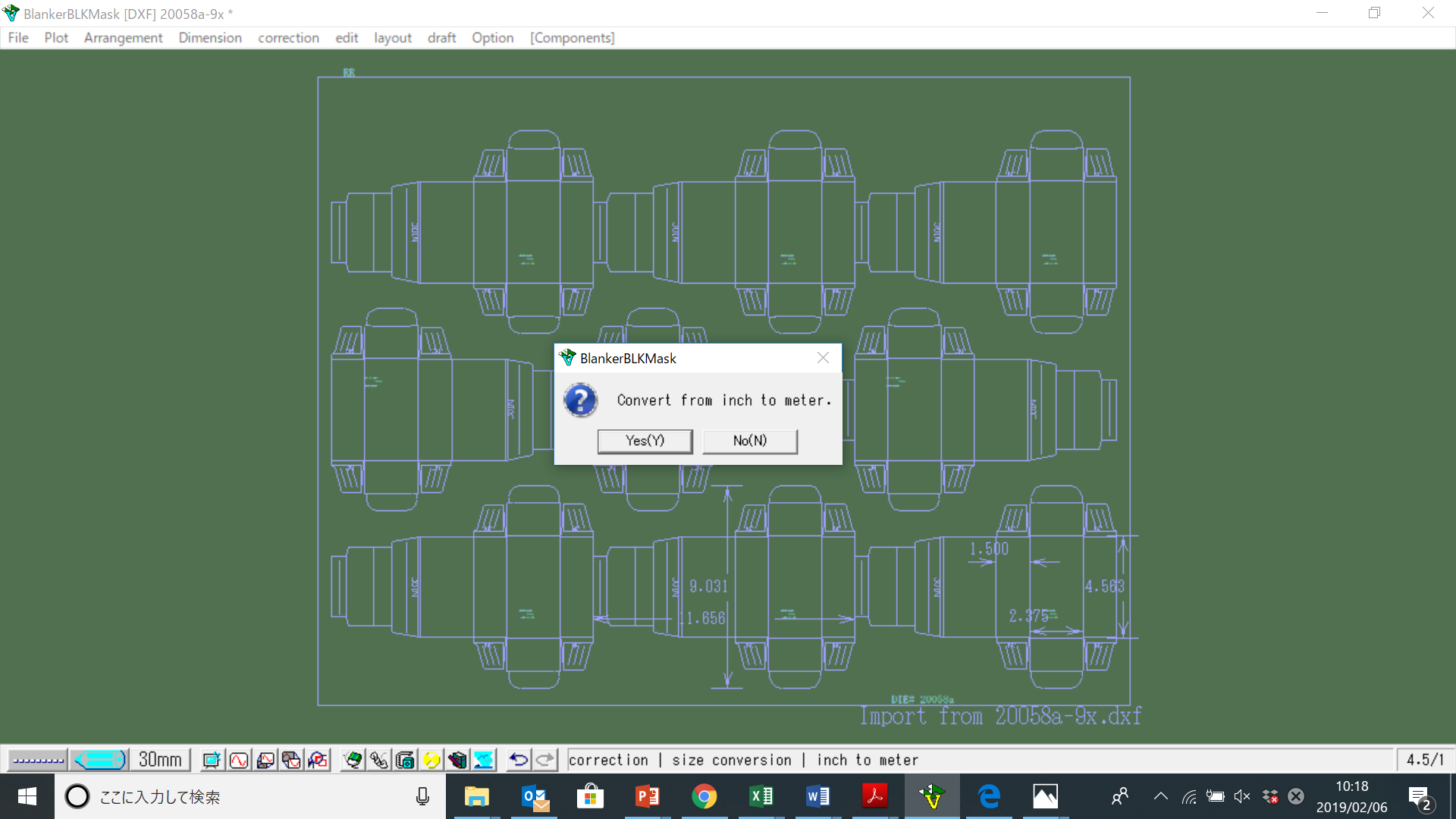 www.laserck.com
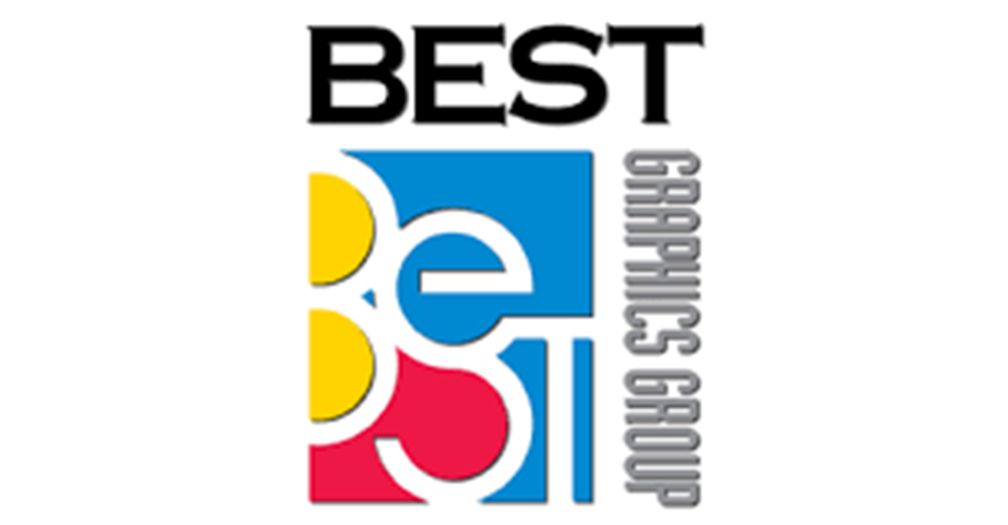 . . . Pin display
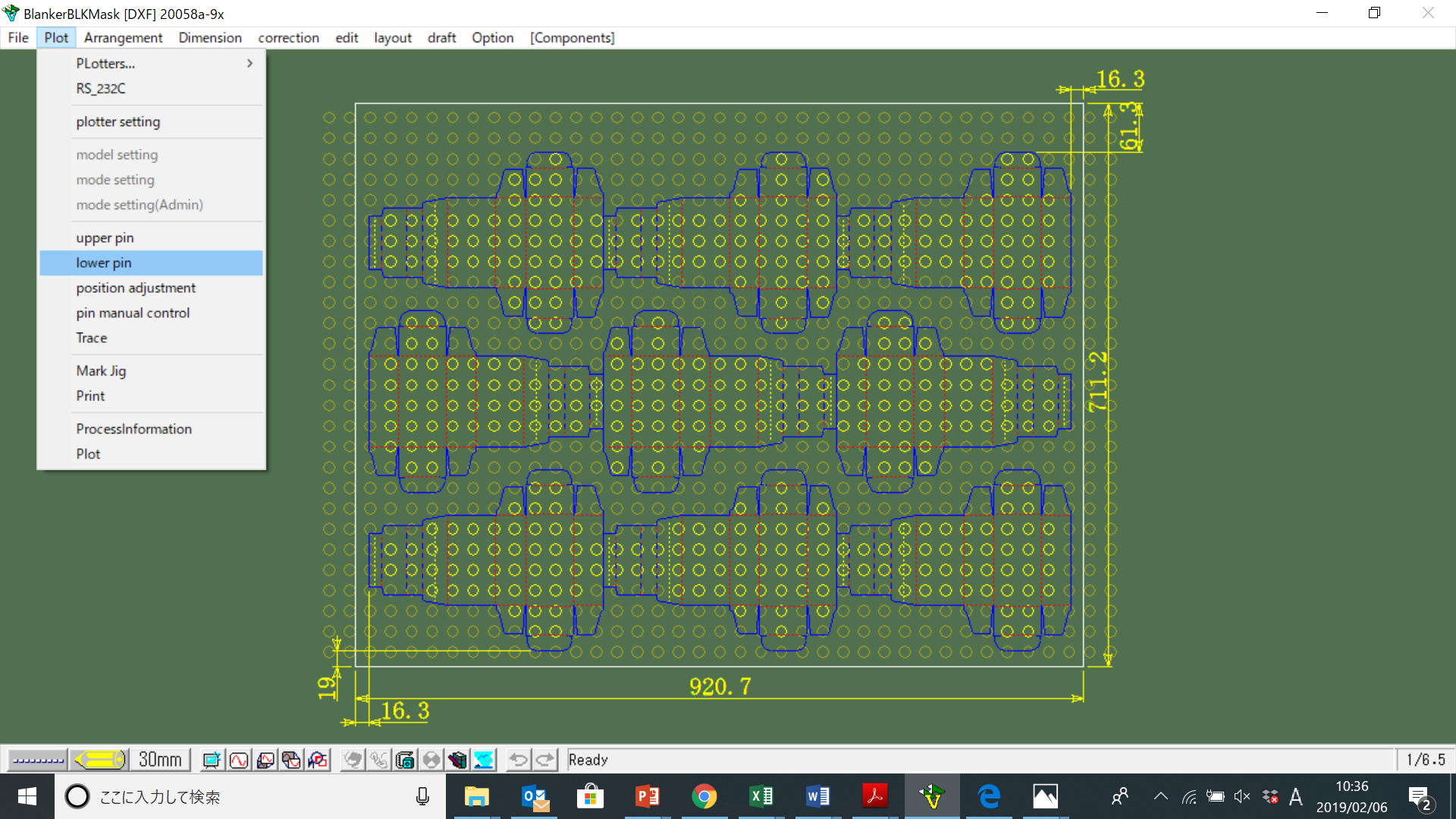 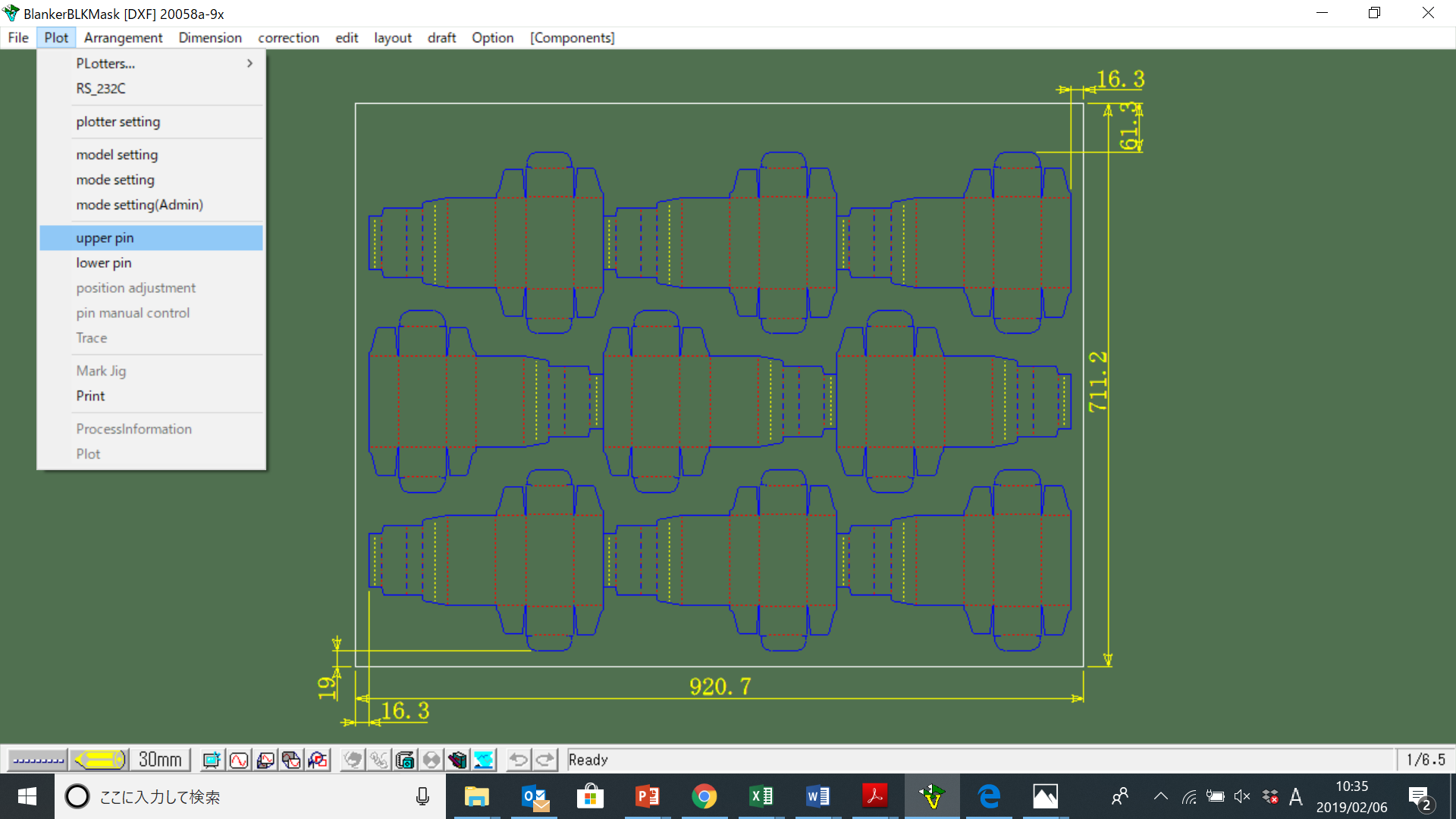 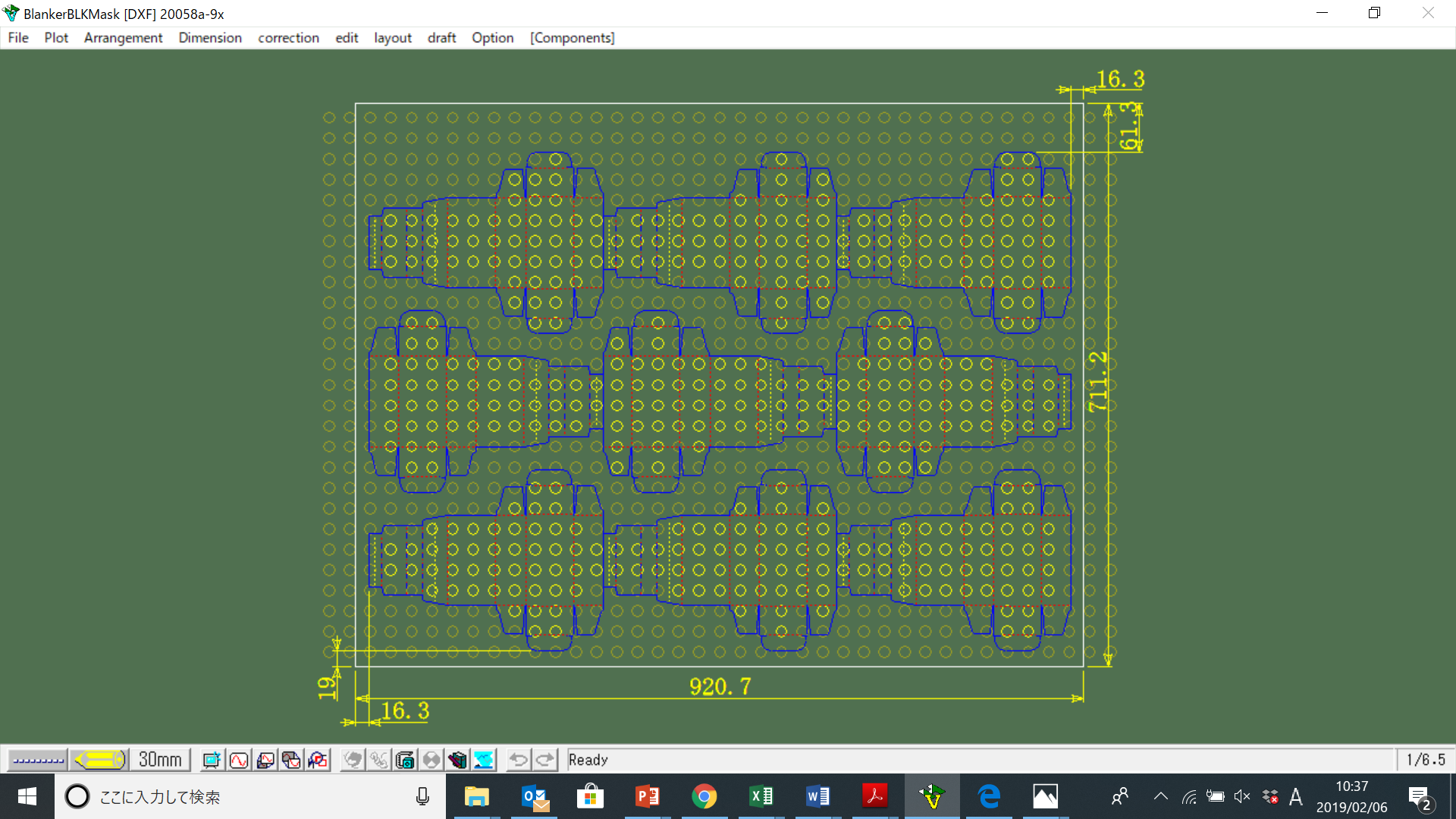 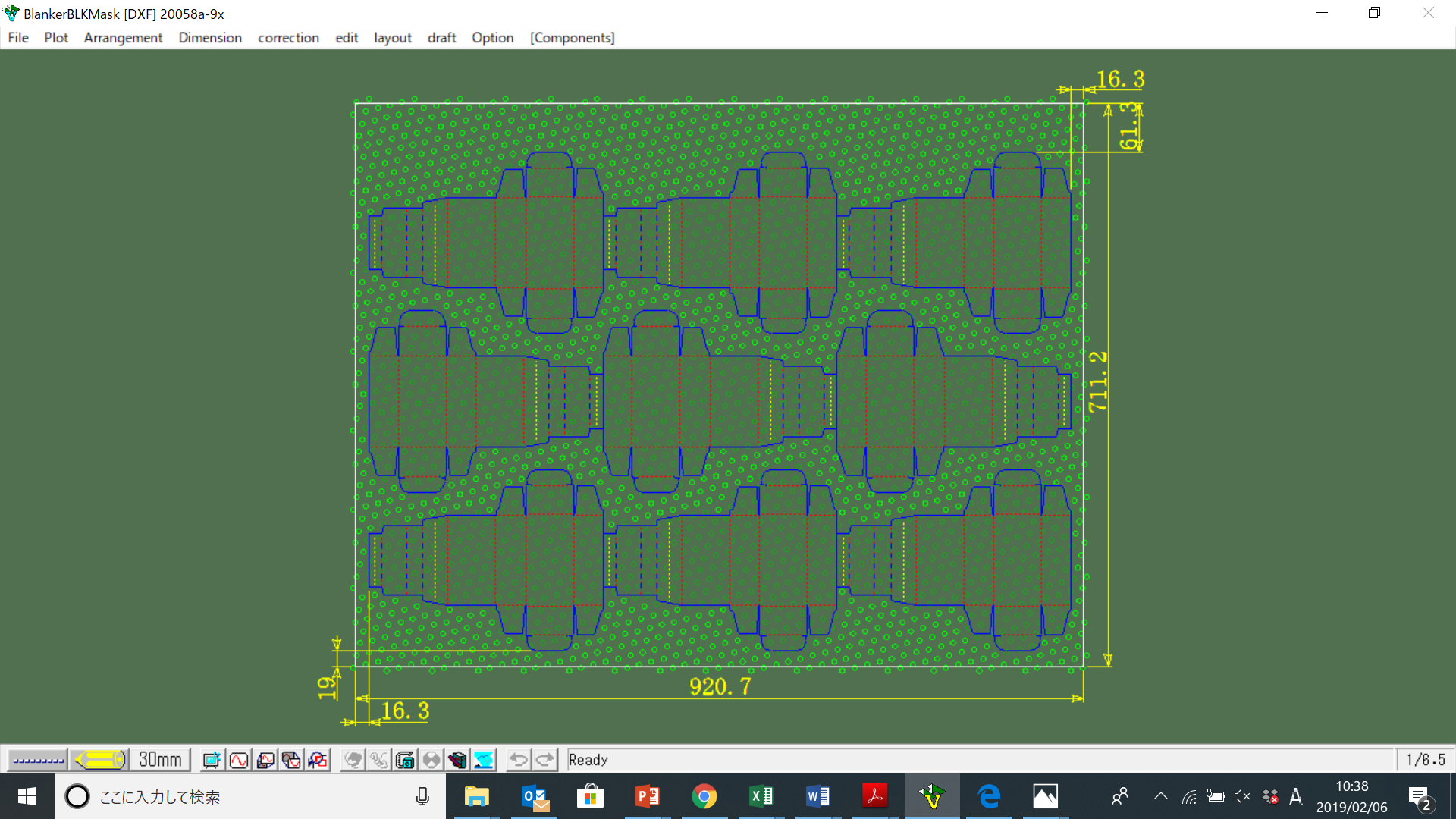 www.laserck.com